SWITCHGRASS PROPAGATION
Image Guide
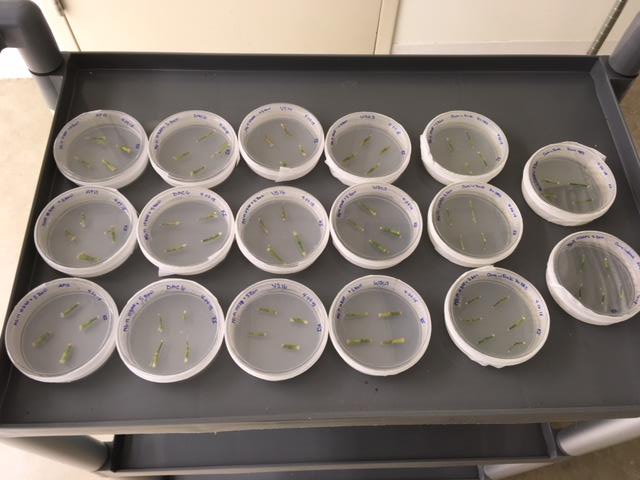 GLBRC:  AIM 6
Kathleen Imre September, 2018
Mature “Clean” Switchgrass Plants Ready for Node Harvesting
Mature Tiller Showing Node to be Harvested
“Clean” Switchgrass Nodeson MS-Maltose w/ 10uM 6-Benzylaminopurine and 5mg/L Benomyl
Blanched ends due to surface sterilization with bleach
Greenhouse-Grown Switchgrass: 4-10 Days Post-Plating First Visual Appearance of Sarocladium strictum Endophyteon MS-Maltose w/ 6-Benzylaminopurine, w/out 5mg/L Benomyl
Sarocladium strictum Growth ~2-3 days after First Appearance
~14 Days After Initial Plating: Viable Shoots Trimmed & Transferred to PhytaTrays with MS-M & 10uM 6-Benzylaminopurine
~28 Days After Initial Plating  Multiple Shoots (DAC6, VS16) Ready for Transfer to Rooting Medium
Tall Shoots w/ Senescent Leaves (Typically AP13, WBC3)Ready for Transfer to Rooting Medium
Early Root Formation in PhytaTrays Containing Rooting Medium (MS-M with 1mg/L Indole-3-Butyric Acid)
Root Elongation
At ~7-9 Weeks, Rooted Plants Transferred to Clean Soil Mix